Федеральная служба по надзору в сфере защиты прав потребителей и благополучия человека

Федеральное бюджетное учреждение науки

ГОСУДАРСТВЕННЫЙ НАУЧНЫЙ ЦЕНТР ПРИКЛАДНОЙ МИКРОБИОЛОГИИ И БИОТЕХНОЛОГИИ
(ФБУН ГНЦ ПМБ)

Московская область,  Серпуховский район,
 п. Оболенск.
Особенности реализации продукции, произведенной в государственных предприятиях
д.б.н. Шепелин А.П.
Препараты для диагностики инфекционных болезней
Бактериологические  питательные среды
Иммуноферментные тест-системы
ПЦР реагенты
Агглютинирующие диагностические сыворотки, иммуноглобулины для идентификации возбудителей бактериальных инфекций
Диагностикумы для выявления антител к возбудителям            инфекционных болезней
Тест-системы для биохимической идентификации  бактерий
Бактериофаги диагностические
Иммунохроматографические тест-системы
Биочипы.
2
Емкость рынка диагностических препаратов – 15 млрд. руб.
Шибанов А.Н., Справочник заведующего КДЛ, 2014.-№5.-с.9-17
3
Государственные предприятия
ФГУП НПО «Микроген» МЗ РФ (г.Москва)
ФГУП НИИ ВС ФМБА (г.Санкт-Петербург)
ФБУН ЦНИИЭ Роспотребнадзора (г.Москва)
ФБУН ГНЦ ПМБ Роспотребнадзора (п.Оболенск)
ФБУН НИИЭМ им.Пастера (г.Санкт-Петербург)
ФКУЗ РосНИИПЧИ  «Микроб» ( г.Саратов)
ФКУЗ Противочумный институт (г.Ставрополь)
 ФГУП  «Предприятие по производству Института полиомиелита и вирусных энцефалитов им. М.П.Чумакова РАМН(г.Москва)
Закупки диагностических препаратовдо принятия 94-ФЗ и 44-ФЗ
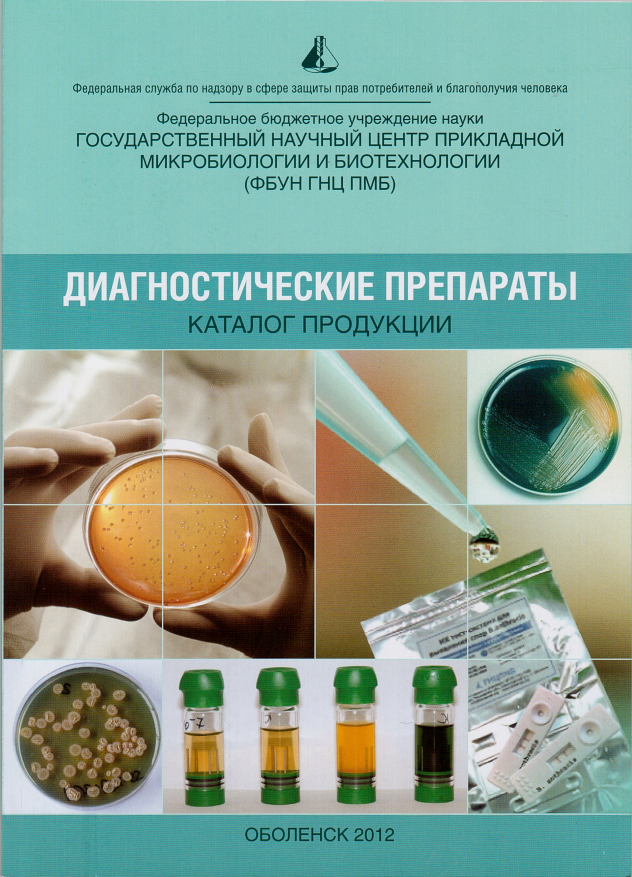 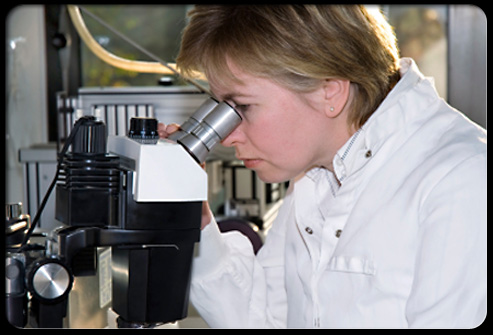 Заведующая лабораторией
Качественная и 
сертифицированная 
продукция
5
Количество Центров Гигиены и Эпидемиологии, покупающих питательные среды по прямым договорам с ФБУН ГНЦ ПМБ
Кто остался с нами в 2014 г.
6
Участники госзаказа
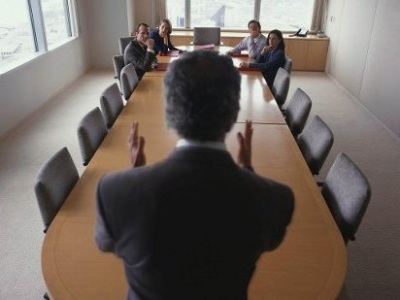 Главный врач
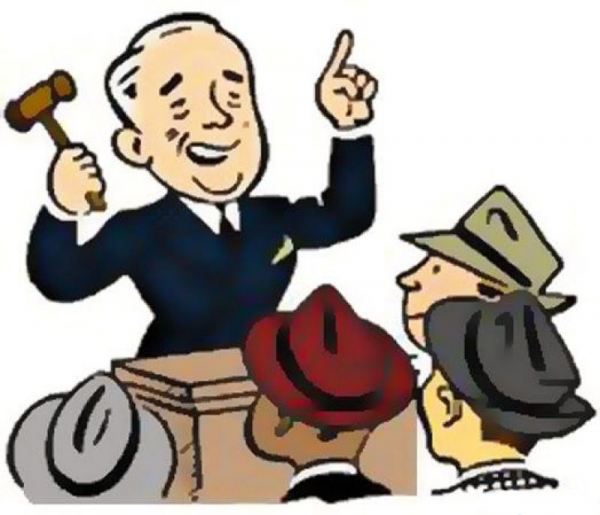 Коммерческая организация
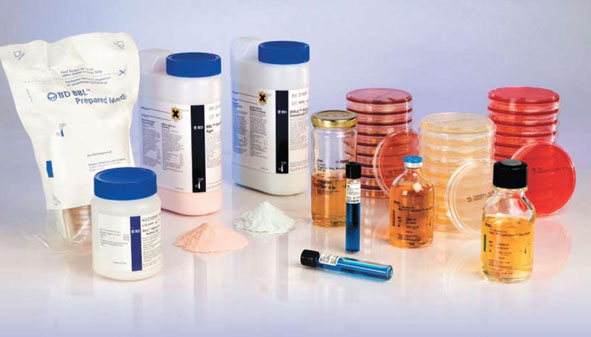 Конкурсная комиссия
Дешёвая продукция
7
Положения ФЗ -44
Статья1. Сфера применения
	Настоящий Федеральный закон регулирует отношения, направленные на обеспечение государственных и муниципальных нужд в целях повышения эффективности, результативности осуществления закупок товаров, работ, услуг, обеспечения гласности и прозрачности осуществления таких закупок, предотвращения коррупции и других злоупотреблений в сфере таких закупок…
Что дал ФЗ-94 для ФГУП ГНЦ ПМБ
Уменьшение количества государственных покупателей в 40-50 раз и  уменьшение денежных поступлений от прямых договоров в 70 раз
Появление значительного количества новых коммерческих покупателей
Закупки питательных сред по цене в 2 раза больше заводской цены
Формирование начальной цены контракта в 2013г. ФБУЗ Центры гигиены и эпидемиологии  (цена 1 кг ГРМ-агара)
10
Снижение цен по закупкам питательных сред в 2013году
11
Федеральный  контракт на поставку тест-систем для выявления лиц, инфицированных вирусом иммунодефицита человека
12
Поставка наборов диагностических для иммуноферментного выявления ВИЧ 1,2 и антигена р24 ВИЧ-1
13
Заболеваемость острыми кишечными инфекциями (ОКИ)( на 100 тыс. чел. )
Доля  ОКИ неустановленной этиологии – 65-70 %
Предложение
Закупки товаров и услуг, произведенных федеральными и государственными бюджетными, казенными и унитарными предприятиями могут осуществляться без проведения аукциона по прямым договорам без ограничения суммы и сроков поставки.